Lesson 5
A Journey to Peace
Part 1
BLUE MARBLE English Communication I
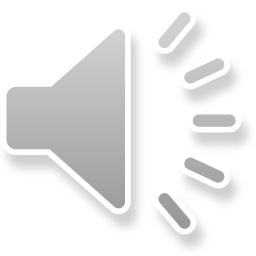 central
中央の
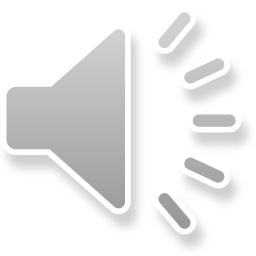 activist
活動家
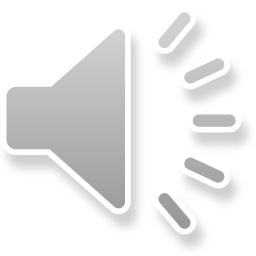 graduation
卒業
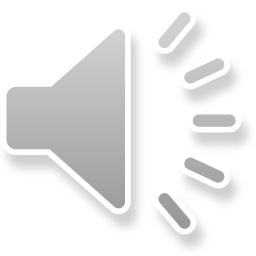 recommend
～を推薦する
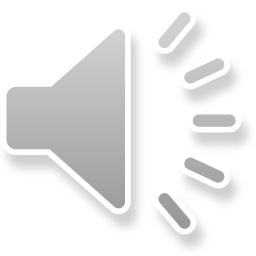 trainee
研修生
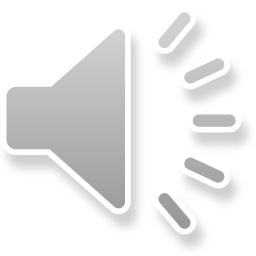 completely
まったく，完全に
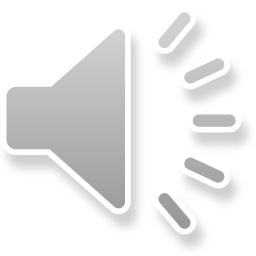 amaze
～を驚嘆させる
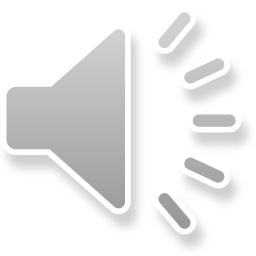 elderly
年配の
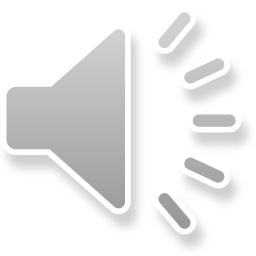 impress
～に感銘を与える
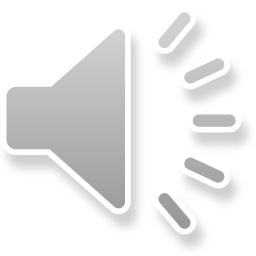 educational
教育の